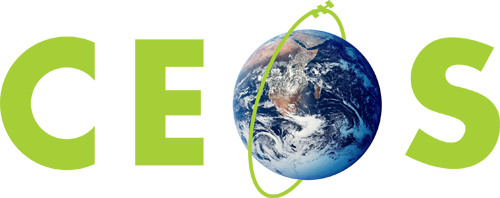 Committee on Earth Observation Satellites
CEOS 2017-2019 Work Plan
Andrew Mitchell - NASA
WGISS-43
Annapolis, Maryland – USA
3rd  April 2017